Дзесты Куыдзæг«Тегайы бæлас»
Урок 4-æм къласы
Эпиграф
Иу зæронд лæг дыргъдоны сагъта фæткъуыты бæлæстæ. Чи йæ федта уыцы куысты уæлхъус, уыдон ын загътой: «Цæмæн садзыс уыцы бæлæстæ?  Цалынмæ уыдоныл фæткъуытæ æрзайа, уæдмæ рацæудзæн бирæ рæстæг æмæ дзы нал фæхъæстæ уыдзынæ уыцы дыргътæй» зæронд лæг сын дзуапп радта: «Æз дзы куы нæ фæхъæстæ уон, уæддæр дзы исчи бахæрдзæн, мæнæн та уыдон  бузныг зæгъдзысты»
Л.Толстой
ВИШНЯ
1940В ясный полдень, на исходе лета,Шел старик дорогой полевой;Вырыл вишню молодую где-тоИ, довольный, нес ее домой.Он глядел веселыми глазамиНа поля, на дальнюю межуИ подумал: «Дай-ка я на памятьУ дороги вишню посажу.Пусть растет большая-пребольшая,Пусть идет и вширь и в высотуИ, дорогу нашу украшая,Каждый год купается в цвету.Путники в тени ее прилягут,Отдохнут в прохладе, в тишине,И, отведав сочных, спелых ягод,Может статься, вспомнят обо мне.А не вспомнят — экая досада,—Я об этом вовсе не тужу:Не хотят — не вспоминай, не надо,—Все равно я вишню посажу!»
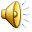 Текст бакæсын, таблицæ баххæст кæнын
Урочы райдайæны уын лæвæрд уыд таблицæ. Баххæст æй кæнут